La technologie « cloud »
M. Airaj, C. Loomis
 (LAL)
Tutorial StratusLab (Clermont-Ferrand)
30-31 Mars 2010
Agenda
Les avantages et inconvénients de la grille
La technologie « cloud » (nuage)
Infrastructure as a Service (IaaS)
Platform as a Service (PaaS)
Software as a Service (SaaS)
Les avantages et inconvénients
Technologies complémentaires
Conclusions
La grille
Architecture
CPU : conçu comme système de batch distribué
Données : gestionnaire des fichiers
Réseau : ?
Avantages
Un modèle de sécurité homogène 
Partage des ressources, des algorithmes, et des expériences via les organisations virtuelles 
Inconvénients
Tendance vers la complexité  (APIs, services, etc.)
Utilisation difficile pour les applications « non-batch »
Environnement hétérogène qui réduit le taux de succès
Le cloud
Le « cloud » est le nouveau « grid »
Le mot a plusieurs définitions (incompatibles!)
Une étiquette utilisée pour vendre des trucs existants
Des idées intéressantes 

Convergence de plusieurs idées 
Maturité de la technologie de virtualisation
APIs simplifiées (REST, XMLRPC, …) 
Capacité informatique très importante (commerciale) pour valorisation
Les différents types de cloud
Infrastructure as a Service (IaaS)
Platform as a Service (PaaS)
Software as a Service (SaaS)
Virtualisation ≠ Cloud
CPU
Machines virtuelles créées par les utilisateurs
Dépôt des images virtuelles
Gestion des données
Le « cloud » doit avoir les moyens pour gérer les données
Gestion des fichiers, gestion des disques
Réseau
Gestion (dynamique) des ports entrants et sortants
Existence d’une adresse IP publique (sur demande)

Logiciels (incomplets) existants :
Nimbus, Eucalyptus, OpenNebula
Infrastructure as a Service (IaaS)
Architecture
Fournir du « matériel » virtualisé à distance
Apparaître comme machines physiques : CPU, disque, mémoire, … 
Au minimum doit gérer le CPU, les données et le réseau
Ex. Amazon Web Services, GoGrid, FlexiScale, ElasticHosts
Avantages
Environnement d’exécution personnalisé
Accessible à tout moment avec une API simple
Contrôle complet de la ressource virtualisée
Inconvénients
Interfaces non standardisées 
La création des machines virtuelles est difficile
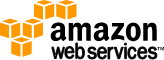 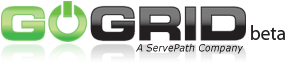 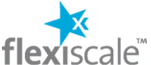 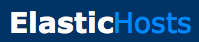 Platform as a Service (PaaS)
Architecture
Plateforme pour le développement des applications web
Aussi une infrastructure pour déployer et tourner ces applications
Ex. Google App Engine, Azure
Avantages
Fonctionnalités comme répartition des charges, redondance des services, etc.  fournis par le système
Développeurs peuvent éviter de faire la plomberie de bas niveau  
Inconvénients
La plateforme requiert un langage de programmation spécifique
Les applications créées ne sont pas portables
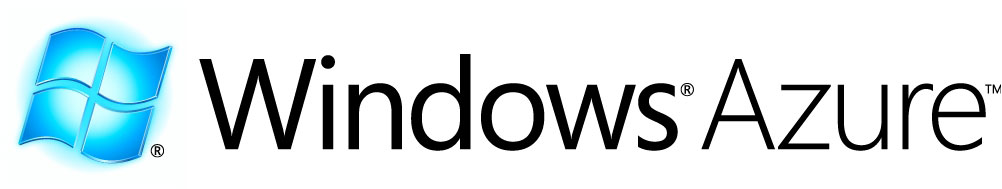 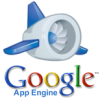 Software as a Service (SaaS)
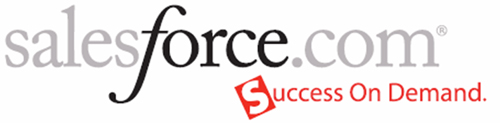 Architecture
Une application accessible via le web
Pas beaucoup plus qu’un « hosting » déguisé
Ex. Google Apps, SalesForce
Avantages
Utilisation très simple : aucun déploiement de logiciels, interface web
Très accessible : portable, téléphone, …  
Inconvénients
Questions : accès aux informations, propriétaires des informations, pérennité des services, etc.
Parfois difficile d’utiliser plusieurs services ensemble
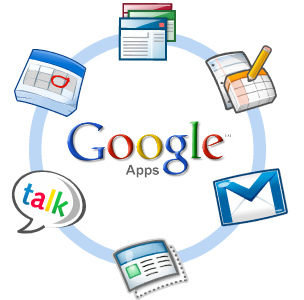 Les technologies complémentaires
Grille : Fédérer les ressources distribuées vers des interfaces génériques
Un modèle de sécurité homogène 
Partage des ressources via les organisations virtuelles
Une architecture « système de batch »
Gestion des fichiers
Cloud : Déploiement ponctuelle des ressources personnalisées
Environnement dynamique, élastique, et personnalisé
Des abstractions à plusieurs niveaux (IaaS, PaaS, et SaaS)
Basé sur les technologies de virtualisation
Conclusions
La technologie grille
Fortement utilisée par les scientifiques en Europe
Permet de partager les ressources et l’expertise entre utilisateurs
La technologie cloud
Très mature (voir Amazon)
Donne des bénéfices concrets
Pas encore standardisé  
Supportée par l’industrie (potentiellement coûteuse)

Les deux technologies sont complémentaires
Une infrastructure idéale les combinerait